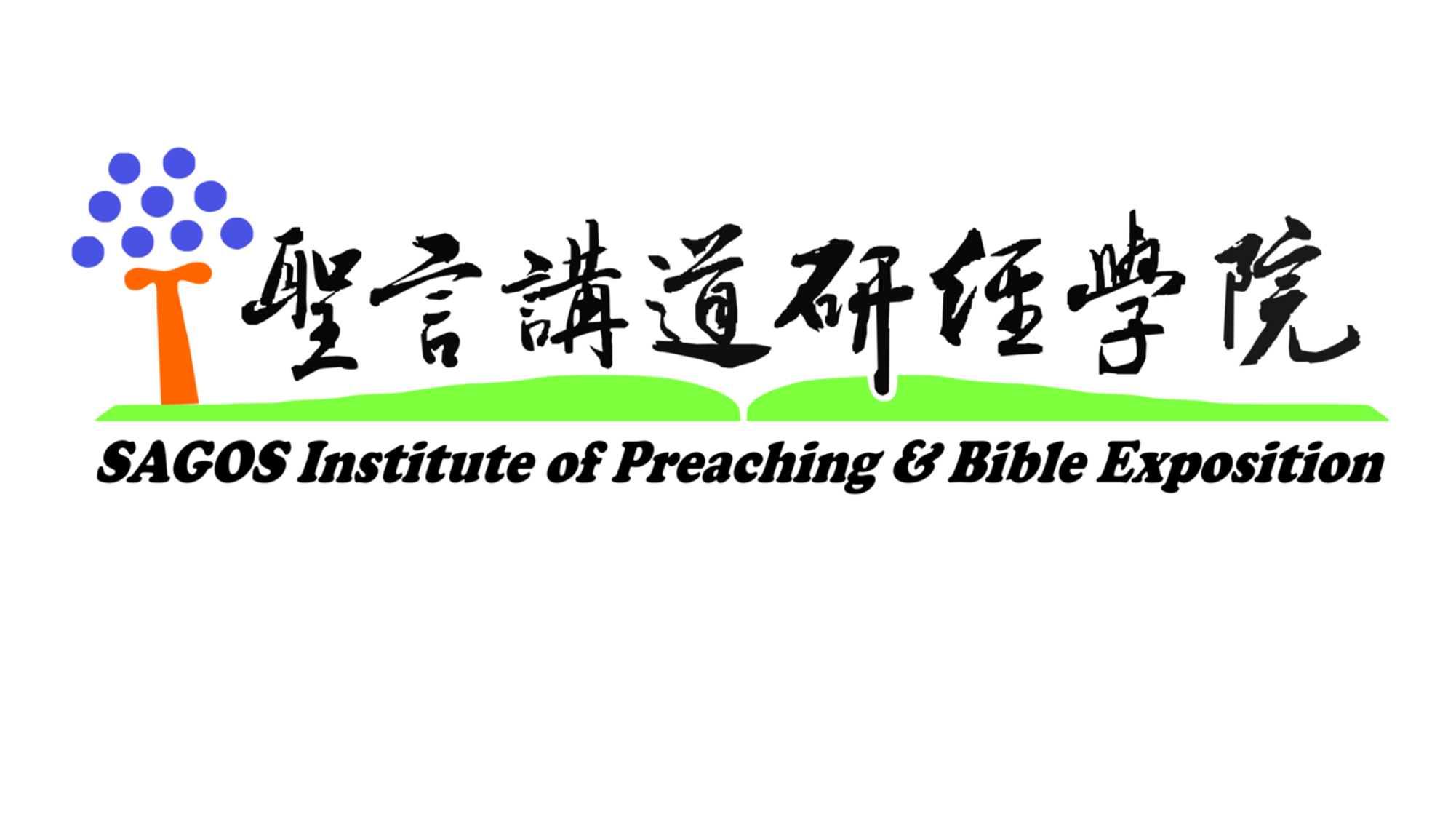 我想認識你們
  你信主的年日？
如何建立事主的熱誠？
腓立比書 1:3-8
3 我每逢想念你們，就感謝我的神；
4 每逢爲你們衆人祈求的時候，
常是歡歡喜喜的祈求。
5 因爲從頭一天直到如今，
你們是同心合意的興旺福音。
6 我深信那在你們心裏動了善工的，必成全這工，直到耶穌基督的日子。
7 我爲你們衆人有這樣的意念，
原是應當的；因你們常在我心裏，無論我是在捆鎖之中，是辯明證實福音的時候，你們都與我一同得恩。
8 我體會基督耶穌的心腸，
  切切的想念你們衆人；
  這是神可以給我作見證的。
腓立比教會
經歷試練與窮乏
林後8:1 弟兄們，我把神賜給馬其頓眾教會的恩告訴你們，2 就是他們在患難中受大試煉的時候，仍有滿足的快樂，在極窮之間還格外顯出他們樂捐的厚恩。
3 我可以證明，他們是按著力量，而且也過了力量，自己甘心樂意的捐助，
4 再三的求我們，准他們在這供給聖徒的恩情上有分。
保羅感謝的原因
3 我每逢想念你們
     就感謝我的神
4   每逢爲你們衆人祈求的時候
     常是歡歡喜喜的祈求
腓立比教會
是保羅福音的夥伴
腓1:5 因爲從頭一天直到如今
你們是同心合意的興旺福音

新譯本
爲了你們從頭一天直到現在
都在福音的事工上有分
夥伴
κοινωνίᾳ
partnership
從第一天開始
就當傳福音
初信主最好機會傳福音
試練中最好機會做見證
為何腓立比教會
有這福音的熱誠？
腓1:6 
我深信那在你們心裏動了善工的
必成全這工
直到耶穌基督的日子
福音熱誠的教會
必關心遠方福音工作
7 我爲你們衆人有這樣的意念
原是應當的
因你們常在我心裏
    無論我是在捆鎖之中
    是辯明證實福音的時候
          你們都與我一同得恩
cv
8 我體會基督耶穌的心腸
  切切的想念你們衆人
  這是神可以給我作見證的
如何建立事主的熱誠？
福音熱誠的基督徒
關心本地、遠方福音的需要
福音熱誠的基督徒
都是從開始信主後
在神的激勵下
不顧困難
不間斷地
去分享福音
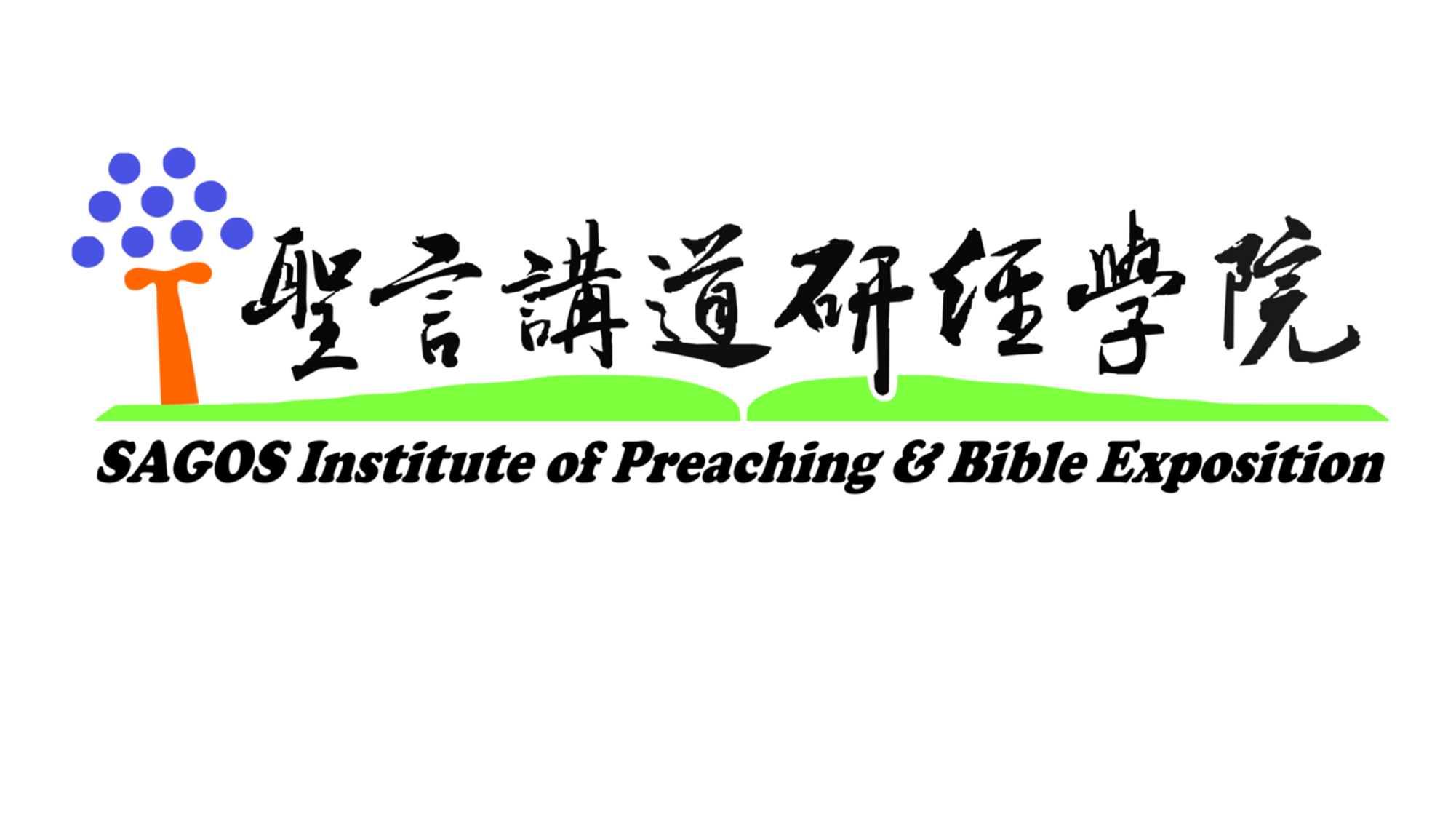